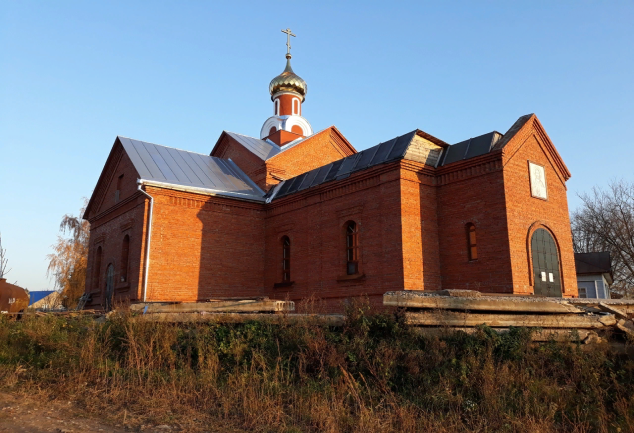 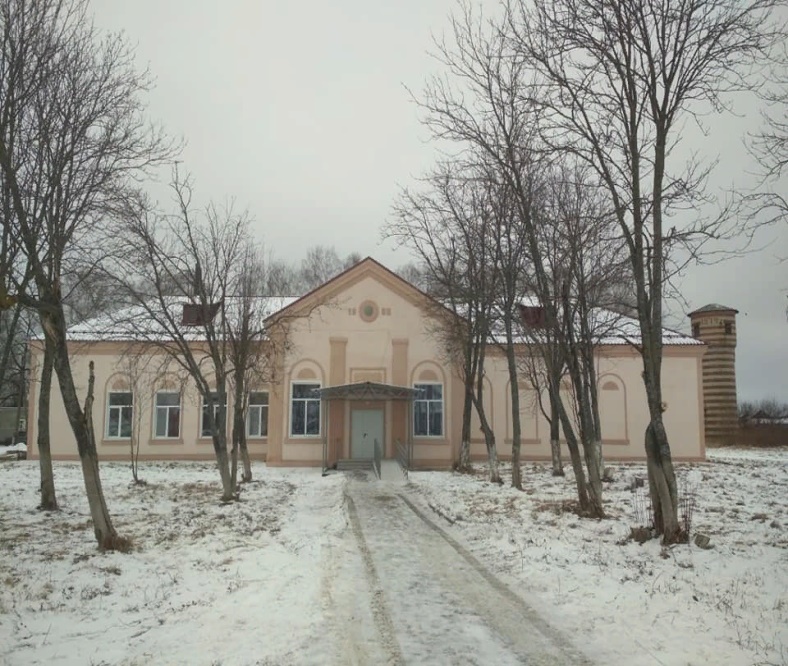 Муниципальное образование 
Ковардицкое
Муромского района
Брошюра«БЮДЖЕТ ДЛЯ ГРАЖДАН»
к решению Совета народных депутатов муниципального образования Ковардицкое Муромского района от 16.12.2021 №47 «О бюджете муниципального образования Ковардицкое на 2022 год и на плановый период 2023 и 2024 годов»
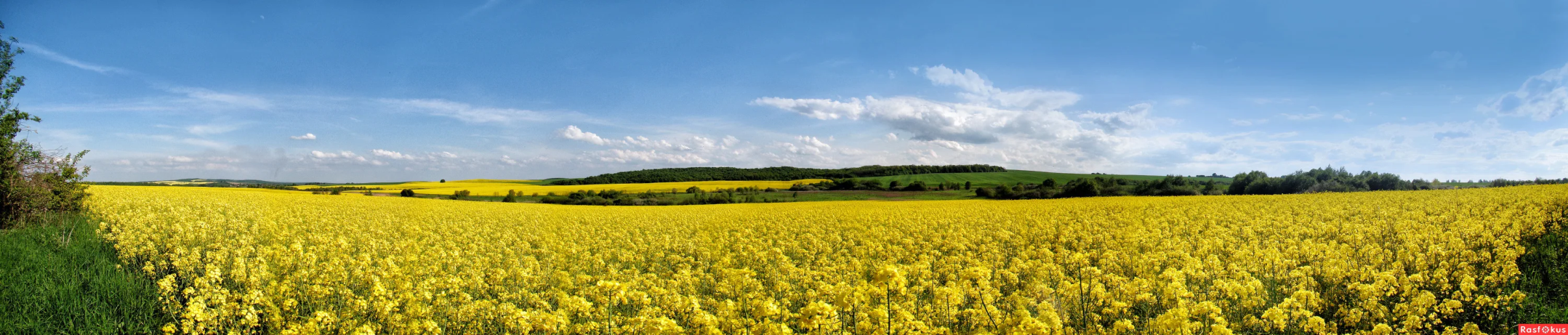 ВВОДНАЯ ЧАСТЬ
Бюджет муниципального образования Ковардицкое утверждается в форме решения Совета народных депутатов муниципального образования Ковардицкое о бюджете на очередной финансовый год и на плановый период. 
По вопросу рассмотрения проекта решения Совета народных депутатов муниципального образования Ковардицкое Муромского района «О бюджете муниципального образования Ковардицкое на очередной финансовый  год и на плановый период» назначаются публичные слушания.  Положение «О публичных слушаниях в муниципальном образовании Ковардицкое сельское поселение  Муромского района Владимирской области» утверждено решением Совета народных депутатов Ковардицкого сельского поселения от 12.05.2006 г. № 20. 
Решением Совета народных депутатов от 25.11.2021 № 43 «О назначении публичных слушаний по проекту решения Совета народных депутатов муниципального образования Ковардицкое Муромского района «О бюджете муниципального образования Ковардицкое на 2022 год и на плановый период 2023 и 2024 годов»» определены: 
дата и место проведения публичных слушаний - 16 декабря 2021 года в 14 час. 00 мин., Владимирская область, Муромский район, с. Ковардицы, ул. Дзержинского, д. 94-а, зал заседаний;
права граждан при проведении публичных слушаний - свои рекомендации по проекту решения Совета народных депутатов муниципального образования Ковардицкое Муромского района «О бюджете муниципального образования Ковардицкое на 2022 год и на плановый период 2023 и 2024 годов» жители муниципального образования Ковардицкое  могут направлять в комиссию, расположенную по адресу: Муромский район, с. Ковардицы, ул. Дзержинского, д. 94-а, письменно или посредством официального сайта администрации муниципального образования Ковардицкое  Муромского района телекоммуникационной сети Интернет http;//kovardici.ru/user, в срок до 15 декабря 2021 года.
ОСНОВНЫЕ ПОНЯТИЯ
Бюджет – форма образования и расходования денежных средств, предназначенных для   финансового обеспечения задач и функций государства и местного самоуправления.
Очередной финансовый год – год, следующий за текущим финансовым годом.
Плановый период – два финансовых года, следующие за очередным финансовым годом.
Доходы бюджета – денежные средства, поступающие в бюджет в соответствии с законодательством.
Расходы бюджета – выплачиваемые из бюджета денежные средства, которые направляются на финансовое обеспечение задач и функций государства и местного самоуправления.
Межбюджетные отношения – это финансовые отношения между федеральными органами власти, органами власти субъектов РФ и муниципальными образованиями по вопросам регулирования бюджетных правоотношений, организации и осуществления бюджетного процесса.
Межбюджетные трансферты – денежные средства, перечисляемые из одного бюджета бюджетной системы РФ другому.
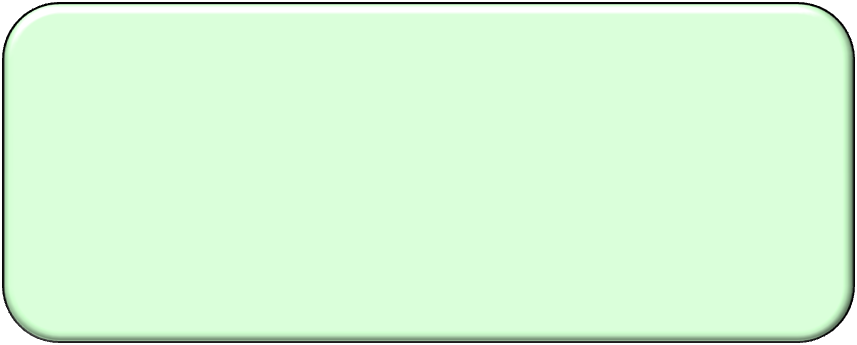 МЕЖБЮДЖЕТНЫЕ ОТНОШЕНИЯ
Субсидии 
(от лат. «Subsiduim» - поддержка)
межбюджетные трансферты, предоставляемые бюджетам муниципальных образований в целях софинансирования расходных обязательств, возникающих при выполнении полномочий органов местного самоуправления по вопросам местного значения.
Субвенции 
(от лат. «Subvenire» - приходить на помощь)
межбюджетные трансферты, предоставляемые местным бюджетам в целях финансового обеспечения расходных обязательств муниципальных образований, возникающих при выполнении государственных полномочий Российской Федерации, субъектов Российской Федерации, переданных для осуществления органам местного самоуправления в установленном порядке.
Дотации 
(от лат. «Dotatio» -дар, пожертвование)
межбюджетные трансферты, предоставляемые на безвозмездной и безвозвратной основе без установления направлений их использования.
Иные межбюджетные трансферты (Трансфе́рт от лат. «Transfero»-переношу,перемещаю) Предоставляются на осуществление части полномочий по решению вопросов местного значения в соответствии с заключенными соглашениями.
Иные межбюджетные трансферты, передаваемые бюджету Муромского района из бюджета муниципального образования  Ковардицкое:
составление проекта бюджета поселения, исполнения бюджета поселения, осуществления контроля за его исполнением, составления отчета об исполнении бюджета поселения; 
обеспечение проживающих в муниципальном образовании  Ковардицкое и нуждающихся в жилых помещениях малоимущих граждан жилыми помещениями, организация строительства муниципального жилищного фонда, а также иных полномочий в соответствии с жилищным законодательством а именно: принятие решений о предоставлении жилых помещений по договору социального найма, при наличии в муниципальном жилищном фонде муниципального образования Ковардицкое жилых помещений, предоставляемых по договорам социального найма; установление размера дохода, приходящегося на каждого члена семьи,  и стоимости имущества, находящегося в собственности членов семьи и подлежащего налогообложению, в целях признания граждан малоимущими и предоставления им по договорам социального найма жилых помещений муниципального жилищного фонда; ведение в установленном порядке учета граждан в качестве нуждающихся в жилых помещениях, предоставляемых по договорам социального найма,  принятие в установленном порядке решений о переводе жилых помещений в нежилые помещения и нежилых помещений в жилые помещения; согласование переустройства и перепланировки жилых помещений; определение порядка получения документа, подтверждающего принятие решения о согласовании или об отказе в согласовании переустройства и (или) перепланировки жилого помещения в соответствии с условиями и порядком переустройства и перепланировки жилых помещений  (по вопросу местного значения, указанного в пункте 1 статье 1 Закона Владимирской области) с предоставлением иных межбюджетных трансфертов в сумме, предусмотренной бюджетом сельского поселения.
Иные межбюджетные трансферты, передаваемые бюджету муниципального образования Ковардицкое из бюджета Муромского района:
на мероприятия в части осуществления дорожной деятельности в соответствии с законодательством Российской Федерации, а именно: зимнее содержание автомобильных дорог общего пользования местного значения.
Основные экономические показатели развития экономики муниципального образования Ковардицкое
Динамика индекса потребительских цен на товары и услуги в муниципальном образовании Борисоглебское в 2021 году
ОБЩИЕ ХАРАКТЕРИСТИКИ ДОХОДОВ И РАСХОДОВ  БЮДЖЕТА МУНИЦИПАЛЬНОГО ОБРАЗОВАНИЯ КОВАРДИЦКОЕ
Основные характеристики бюджета муниципального образования
Ковардицкое на 2022 – 2024 годы
Муниципальный долг муниципального образования Ковардицкое в 2022-2024 годах не планируется.
Постановлением администрации муниципального образования Ковардицкое от 14.09.2021 № 405 определены основные задачи бюджетной политики муниципального образования Ковардицкое на 2022 год и плановый период 2023 и 2024 годов:
Основная цель бюджетной политики муниципального образования:
Целью основных направлений бюджетной политики является определение условий, используемых при составлении проекта бюджета муниципального образования Ковардицкое на 2022 год и на плановый период 2023 и 2024 годов, подходов к его формированию, основных характеристик и прогнозируемых параметров бюджета муниципального образования Ковардицкое на 2022- 2024 годы.
Основные задачи бюджетной политики муниципального образования:
1. 1.Обеспечение мероприятий национальных проектов (федеральных программ), предусмотренных Указом Президента Российской Федерации от 07 мая 2018 года № 204 «О национальных целях и стратегических задачах развития Российской Федерации на период до 2024 года, Указом Президента Российской Федерации от 21 июля 2020 г. № 474 «О национальных целях развития Российской Федерации на период до 2030 года», Посланием Президента Российской Федерации Федеральному Собранию Российской Федерации от 21 апреля 2021 года.
2. Повышение эффективности бюджетных расходов.
3.Внедрение проектов методов управления реализацией муниципальных программ муниципального образования Ковардицкое.
4. Обеспечение перечня задач, целевых показателей, финансовыми ресурсами в пределах объемов бюджетного финансирования
5. Использование механизмов казначейского сопровождения средств бюджета.
6. Повышение подотчетности (подконтрольности) бюджетных расходов предполагает внедрение внутреннего финансового контроля и внутреннего финансового аудита.
ДОХОДЫ БЮДЖЕТА МУНИЦИПАЛЬНОГО ОБРАЗОВАНИЯ КОВАРДИЦКОЕ
Доходы бюджета муниципального образования сформированы в соответствии с бюджетным законодательством Российской Федерации, законодательством о налогах и сборах, законодательством об иных обязательных платежах (ст.39 Бюджетного кодекса Российской Федерации).
Объем и структура доходов бюджета муниципального образования Ковардицкое по видам доходов в 2020 – 2024 годах, тыс. рублей
Объем и структура налоговых доходов бюджета муниципального образования Ковардицкое в 2020 – 2024 годах, тыс. рублей
В 2022 году налоговые доходы бюджета муниципального образования прогнозируются в объеме 14702,0 тыс. рублей или на 3,6 % выше уровня 2021 года. В основном рост прогнозируется по налогу на доходы физических лиц на 16,2% или на сумму 351,0 тыс. рублей в связи с увеличением минимального размера оплаты труда и применением коэффициента инфляции при расчете налога.
          Наибольший удельный вес в структуре налоговых доходов занимает земельный налог (в 2021 году-73,4%, в 2022 году-71,9%, в 2023 году-71,9%, в 2024 году-71,9%).
Объем и структура неналоговых доходов бюджета муниципального образования Ковардицкое в 2020 – 2024 годах, тыс. рублей
-11,7%
Всего: 473,5
-5,0%
Всего: 418,0
Всего: 397,0
Всего: 397,0
Всего: 397,0
Неналоговые доходы в 2022 году спрогнозированы в сумме 397,0 тыс. рублей или с уменьшением на 5,0% к уровню 2021 года. Уменьшение прогнозируется по плате за предоставление права на размещение нестационарного торгового объекта в связи с расторжением договора на сумму 23,0 тыс. рублей в год. 
          Структуру неналоговых доходов составляют доходы от использования имущества (аренда муниципальной земли, аренда муниципального имущества, прочие поступления от использования имущества, плата за предоставление права на размещение нестационарного торгового объекта), штрафы, санкции, возмещение ущерба. Наибольший удельный вес в структуре неналоговых доходов занимают доходы от использования имущества, находящегося в муниципальной собственности (в 2021 году – 79,9%, в 2022 - 2024 годах по 92,4% ежегодно).
Доходы бюджета муниципального образования на 1 жителя
Динамика налоговых и неналоговых доходов бюджета муниципального образования 
на 1 жителя, рублей
По прогнозным данным среднедушевой доход к 2024 году достигнет уровня 1764,8 рублей на 1 жителя.
Объем и структура безвозмездных поступлений бюджета муниципального образования Ковардицкое в 2020 – 2024 годах, тыс. рублей
Всего:
24227,0
Всего: 42744,4
Всего:
33364,0
Всего:
28633,6
Всего:
27831,7
-21,9%
-2,8%
-14,2%
-13,0%
Из общего объема безвозмездных поступлений от других бюджетов бюджетной системы Российской Федерации в 2022 году в сумме 28633,6 тыс. рублей планируется поступление дотации бюджетам сельских поселений на выравнивание бюджетной обеспеченности из бюджетов муниципальных районов в сумме 20741,0 тыс. рублей (72,4%), субсидий – 4059,3 тыс. рублей (14,2 %), субвенций – 606,3тыс. рублей (2,1%), межбюджетные трансферты, передаваемые бюджетам сельских поселений из бюджетов муниципальных районов на осуществление части полномочий по решению вопросов местного значения в соответствии с заключенными соглашениями – 3000,0 тыс. рублей (10,5%), иные межбюджетные трансферты, передаваемые бюджетам сельских поселений из бюджетов муниципальных районов – 227,0 тыс. рублей (0,8%).
РАСХОДЫ БЮДЖЕТА МУНИЦИПАЛЬНОГО ОБРАЗОВАНИЯ КОВАРДИЦКОЕ
В общей сумме расходов бюджета муниципального образования Ковардицкое на 2022 год удельный вес расходов в рамках муниципальных программ составляет 89,6 %, на 2023 год – 92,1%, на 2024 год – 93,5%. На финансирование 13 муниципальных программ в 2022 году запланировано 40287,10 тыс. рублей, в 2021 году финансировалось 14 муниципальных программ в сумме 46674,48 тыс. рублей.
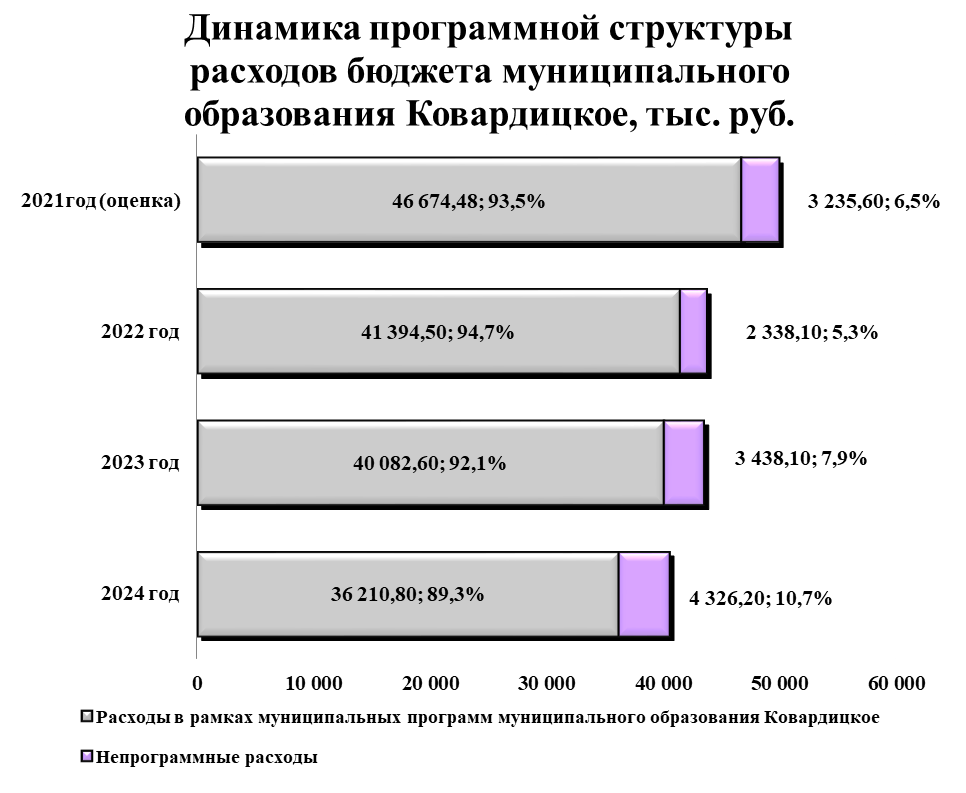 Наибольшую долю в расходах бюджета муниципального образования Ковардицкое в 2022 году составляют расходы по разделам «Общегосударственные вопросы» - 37,0%, «Культура, кинематография» - 29,6%, «Жилищно-коммунальное хозяйство» 22,3% и наименьшую долю в расходах бюджета составляют расходы по разделам «Средства массовой информации» - 0,8% и «Социальная политика» - 0,9%.
ДИНАМИКА РАСХОДОВ БЮДЖЕТА МУНИЦИПАЛЬНОГО ОБРАЗОВАНИЯ КОВАРДИЦКОЕ, (тыс. рублей)
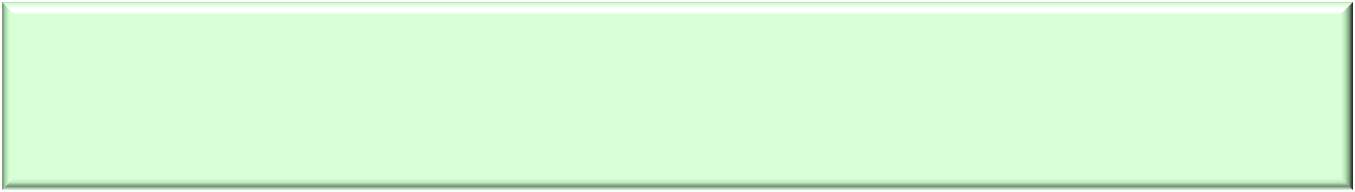 РАСХОДЫ БЮДЖЕТА 
МУНИЦИПАЛЬНОГО ОБРАЗОВАНИЯ КОВАРДИЦКОЕ В РАСЧЕТЕ НА ДУШУ НАСЕЛЕНИЯ 
(численность постоянного населения на 2021 год – 9442 чел., 
на 2021-2023 годы – 9242 чел.)
Наибольшую долю расходов на душу населения в 2022 году составляют расходы по разделам «Общегосударственные вопросы» и «Жилищно-коммунальное хозяйство».
Наименьшую долю расходов на душу населения в 2022 году составляют расходы по разделам «Средства массовой информации» и  «Социальная политика».
Динамика расходов бюджета муниципального образования Ковардицкое в разрезе муниципальных программ (тыс. рублей)
МЕЖБЮДЖЕТНЫЕ ОТНОШЕНИЯ
Межбюджетные трансферты, планируемые к получению из областного бюджета  и бюджета Муромского района, направляемые в бюджет муниципального образования Ковардицкое на 2022 год
Из бюджета Владимирской области:
- субсидии – 4126,0 тыс. рублей;
 субвенции – 606,3 тыс. рублей.
БЮДЖЕТ МУНИЦИПАЛЬНОГО ОБРАЗОВАНИЯ КОВАРДИЦКОЕ
Из бюджета Муромского района:
дотации на выравнивание  бюджетной  обеспеченности муниципального образования Ковардицкое – 20741,0 тыс. рублей, в том числе: 
 за счет средств бюджета  Муромского района - 10154,0 тыс. рублей;
за счет субвенции, полученной бюджетом Муромского района на исполнение полномочий по расчету и предоставлению  дотаций сельским поселениям за счет средств из областного бюджета -10587,0 тыс.рублей;
иные межбюджетные трансферты, передаваемые бюджету муниципального образования Ковардицкое из бюджета Муромского района – 3227,0 тыс. рублей.
Иные межбюджетные трансферты передаваемые бюджету Муромского района на осуществление части полномочий по решению вопросов местного значения в соответствии с заключенными соглашениями – 3216,70 тыс. рублей.
ДОПОЛНИТЕЛЬНАЯ ИНФОРМАЦИЯ
Выполнение значений соотношения средней заработной платы отдельных категорий работников муниципального образования Ковардицкое к средней заработной плате по региону в 2021-2024 гг. в соответствии с Указами Президента Российской Федерации от 7 мая 2012 года № 597, от 1 июня 2012 года № 761.
С решением Совета народных депутатов муниципального образования Ковардицкое Муромского района от 16.12.2021 № 47 «О бюджете муниципального образования Ковардицкое на 2022 год и на плановый период 2023 и 2024 годов» можно ознакомиться в газете «Муромский край» от 24.12.2021 №138 (4767) или на сайте администрации Муромского района www.muromraion.ru  в разделе «Финансовое управление».
Информация для контактов

Финансовое управление администрации Муромского района
Адрес: пл. Крестьянина, 6
г. Муром, Владимирская обл., 602267
тел. (49234) 3-31-95, факс (49234) 2-69-95
e-mail: rayfu@mail.ru
График работы финансового управления:
с 8:00 до 17:00 перерыв на обед с 12:00 до 13:00
Суббота и воскресенье – выходной день.